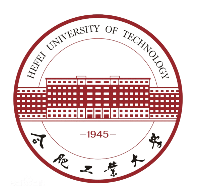 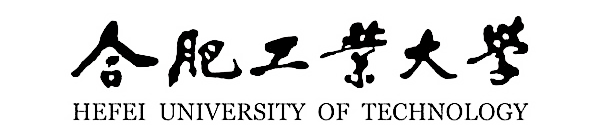 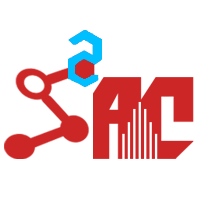 进展汇报
汇报人：赵鹏
2022/4/10
01
Device
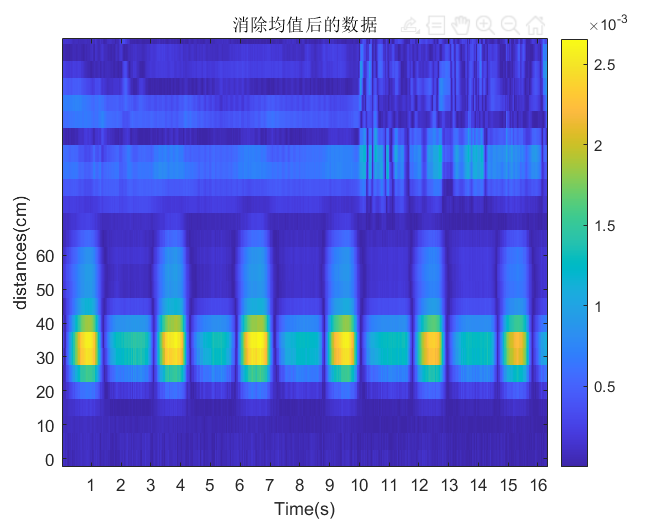 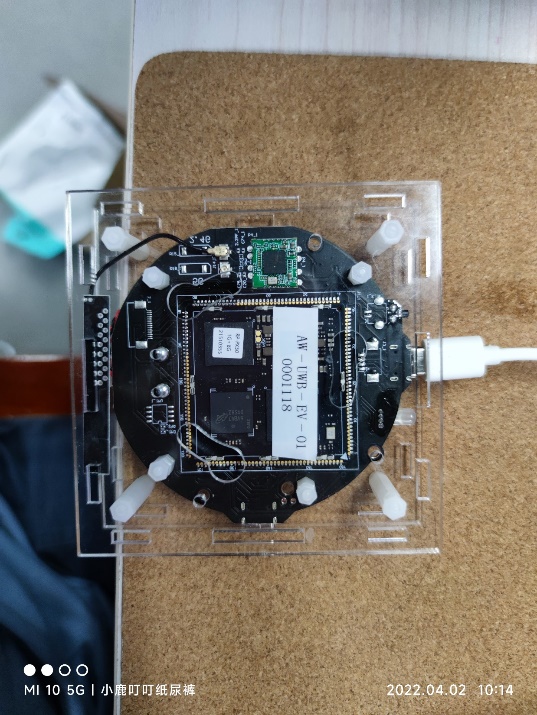 设备
UWB数据图
（可以理解为在时间轴的基础上多了一维距离轴，信息量更丰富）
2
02
Brief Introduction
抗多径能力强

穿透能力较强（宽频谱）

定位精度高（厘米级，不仅反映在距离还有角度）

抗干扰（占空比极小0.01~0.001）

低功耗，快速响应（占空比低，调制解调简单）

能够商用！
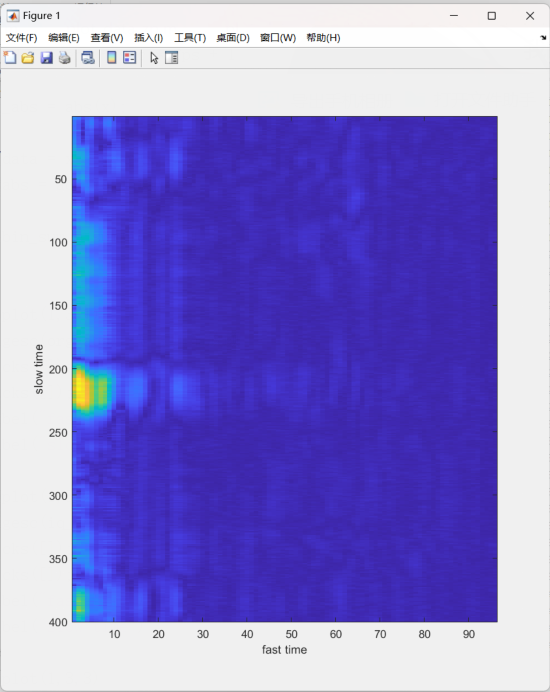 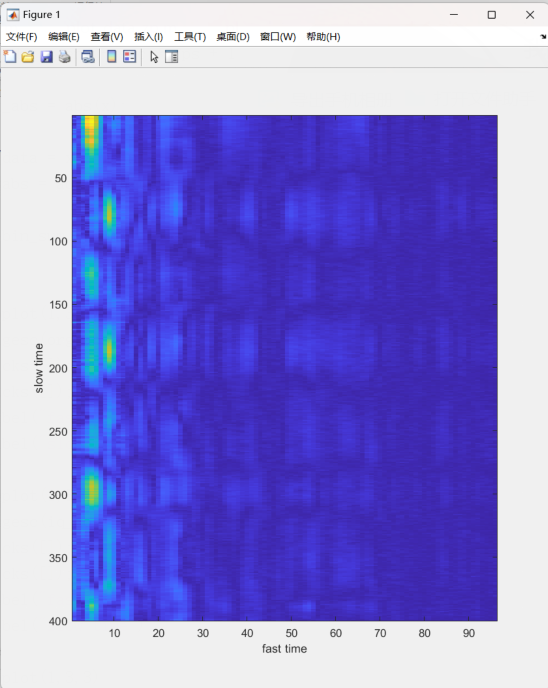 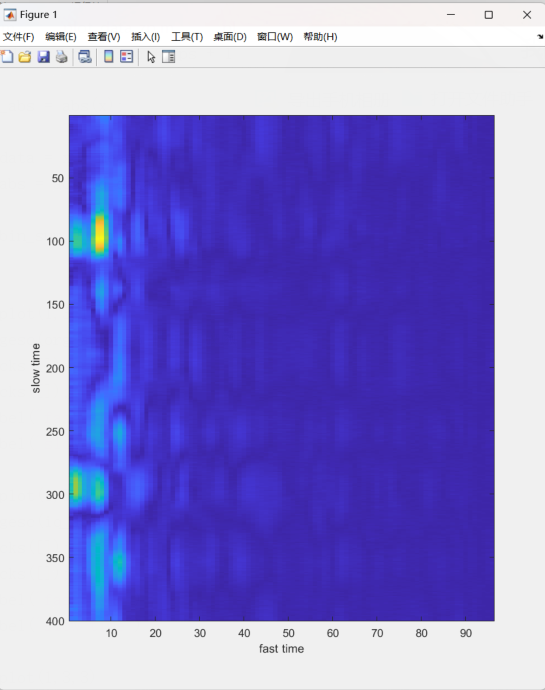 单人远距离
单人近距离
双人
3
03
Application
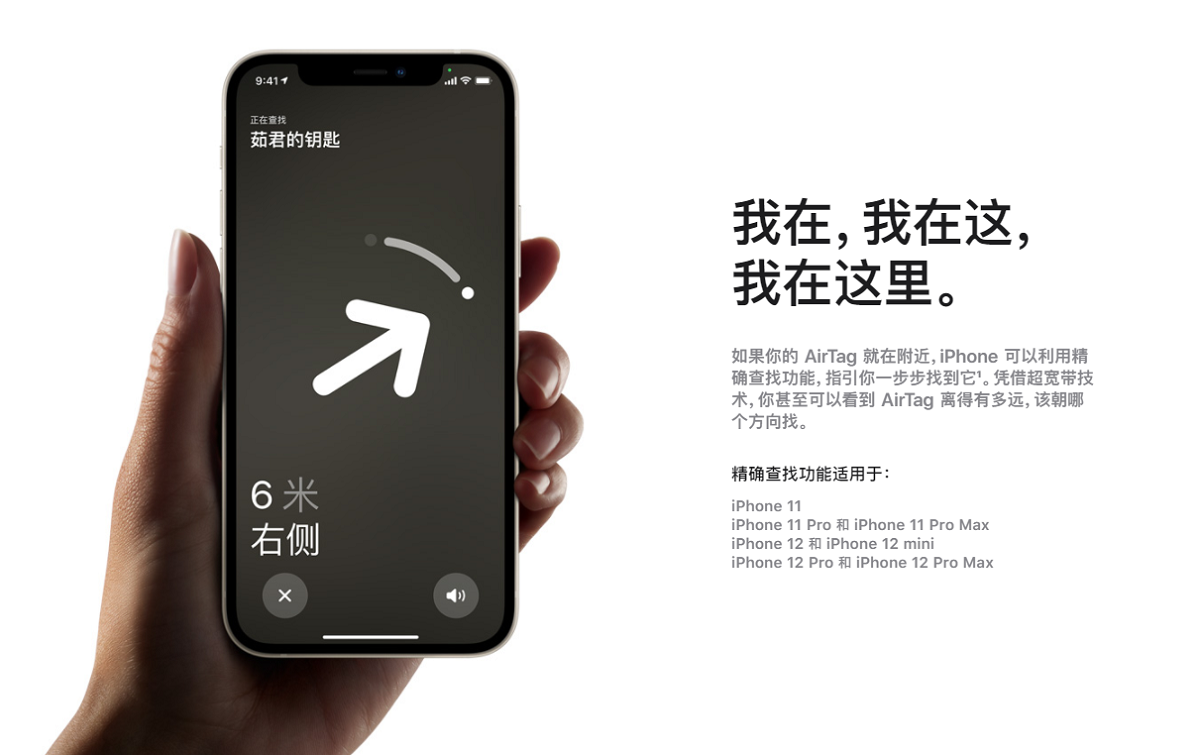 UWB技术在工业和商业领域的运用已经非常成熟，近年来UWB在消费电子产品上开始应用，主要应用场景包括：近距离的高速数据传输、无线追踪器、控制智能家居等
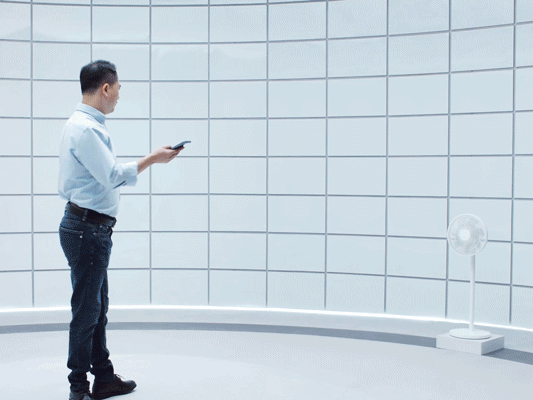 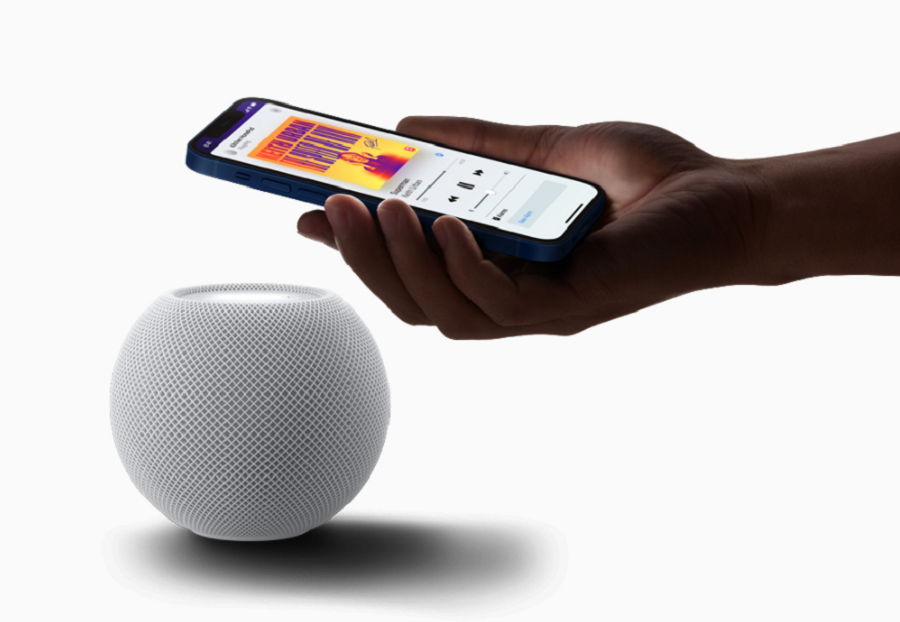 小米uwb一指连（指向任意智能设备都可直接控制，角度测量精度可达±3°）
4
04
Api
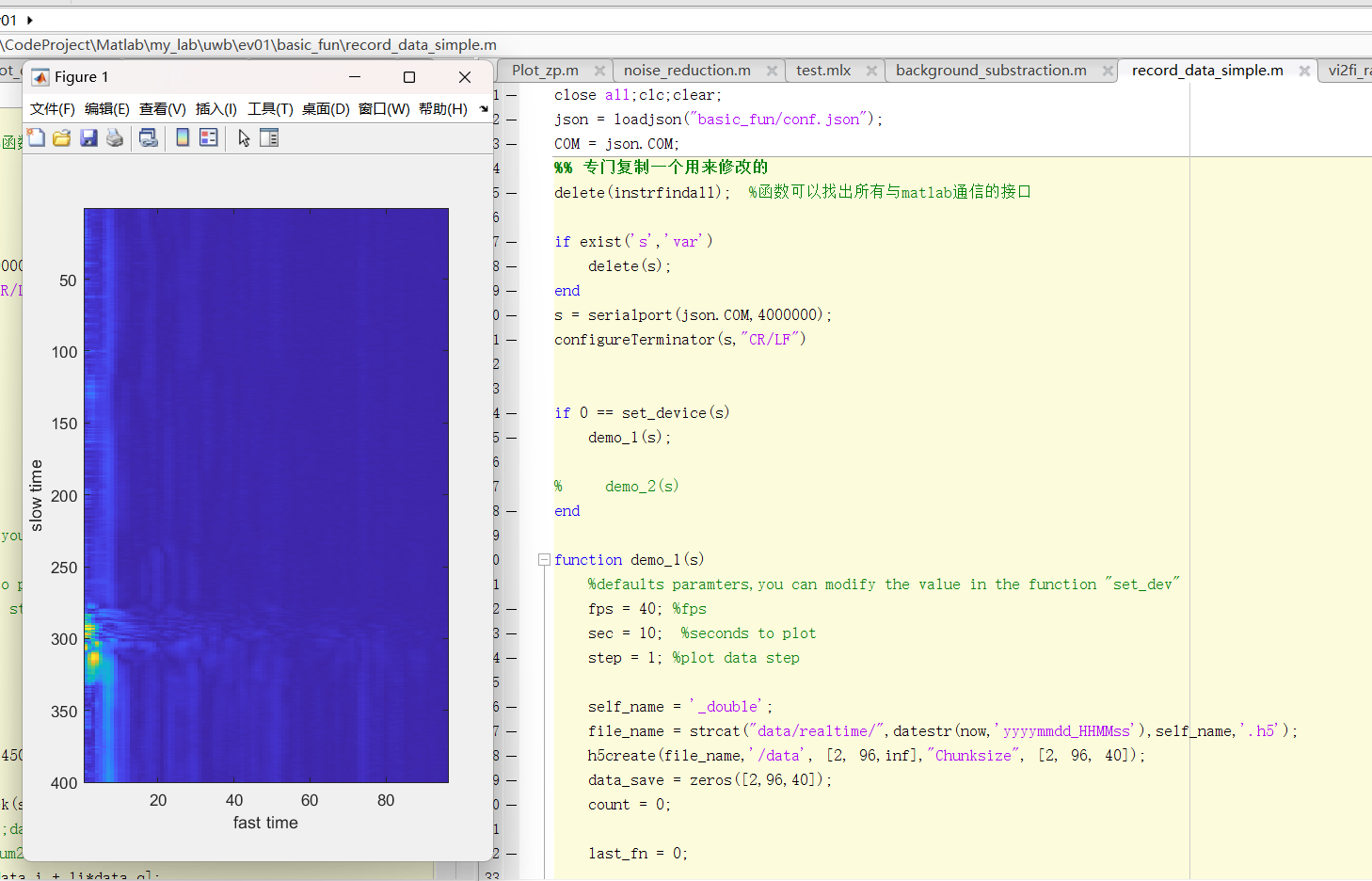 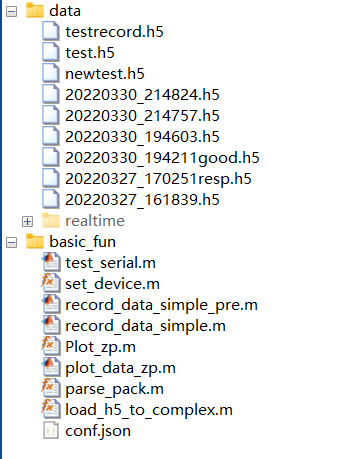 将采集到的数据采用h5格式存储为三维数据，第一维实际上是复数信号的实数部分和虚数部分。可采集完成再处理，也可修改写入实时处理。因为uwb自身的特性，相比WiFi在实时处理上有更小的计算压力，响应也更快。
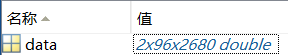 5
05
Demo
VMD算法（包括EEMD这种，都不局限于仅仅是恢复频域的信息，还有时域）
6
06
Simulation
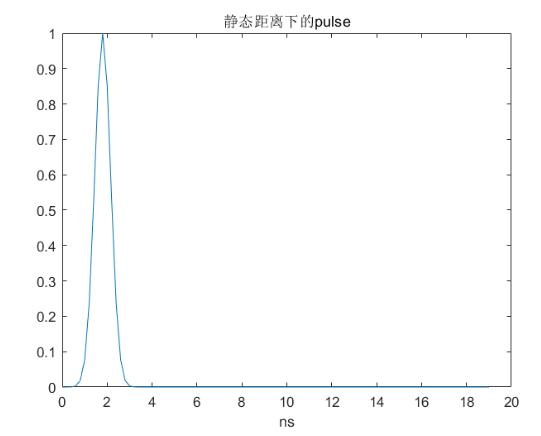 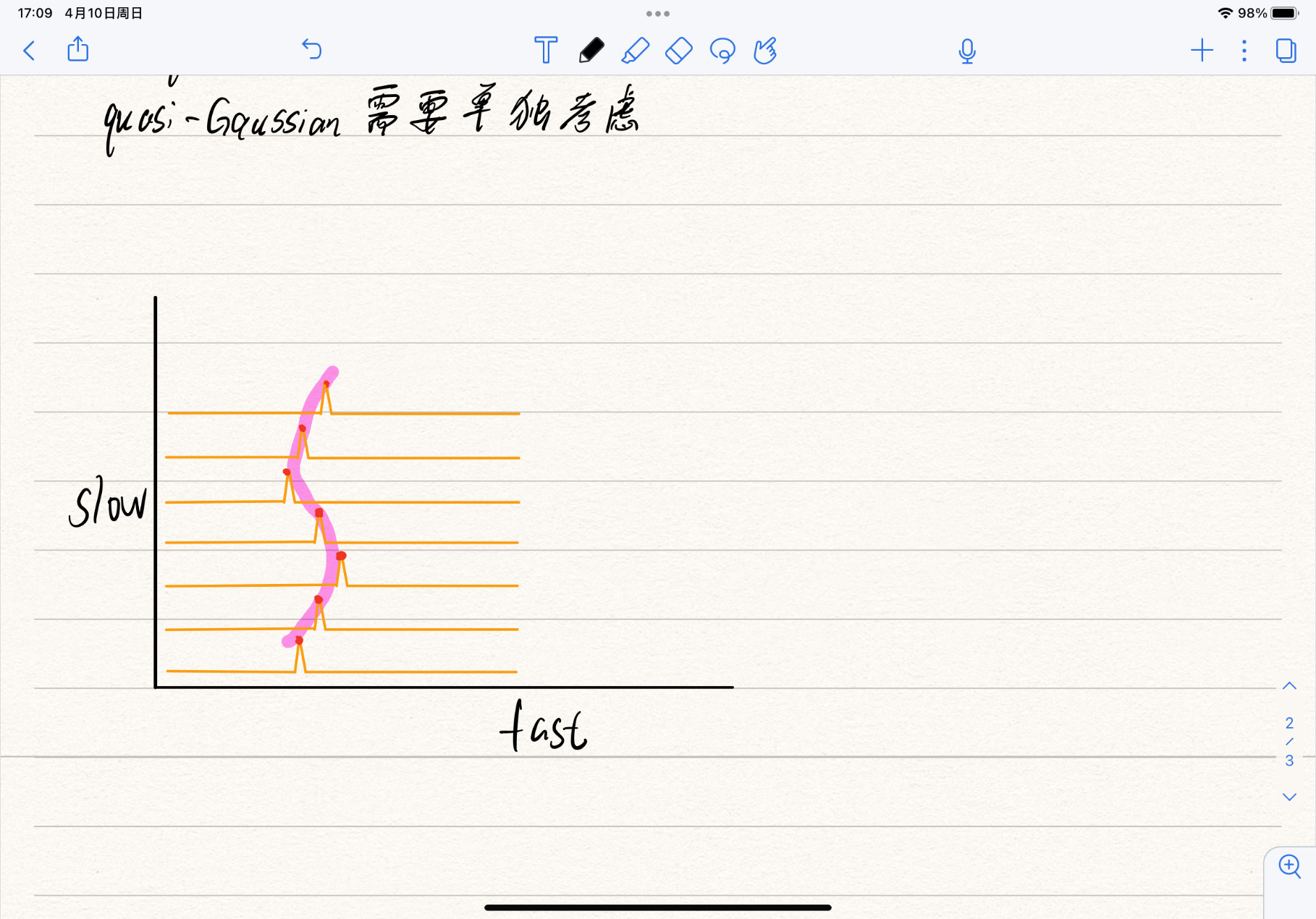 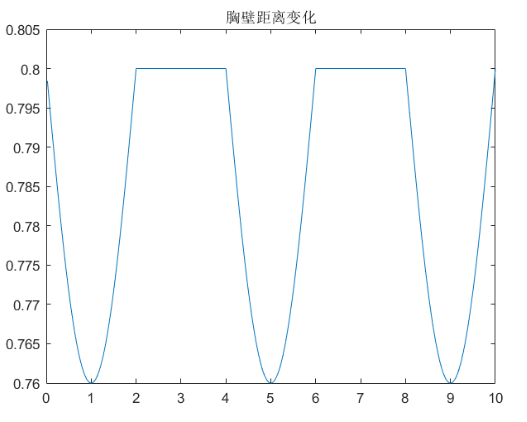 按我大致的呼吸周期，吸气1s,呼气1s，停顿2s，使得pulse的偏移为0.04ns
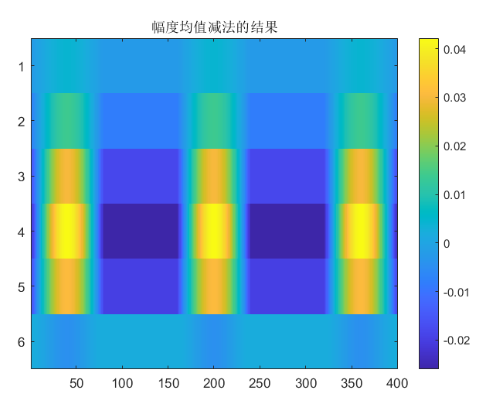 ev01的采样间隔大概为0.2ns
07
image
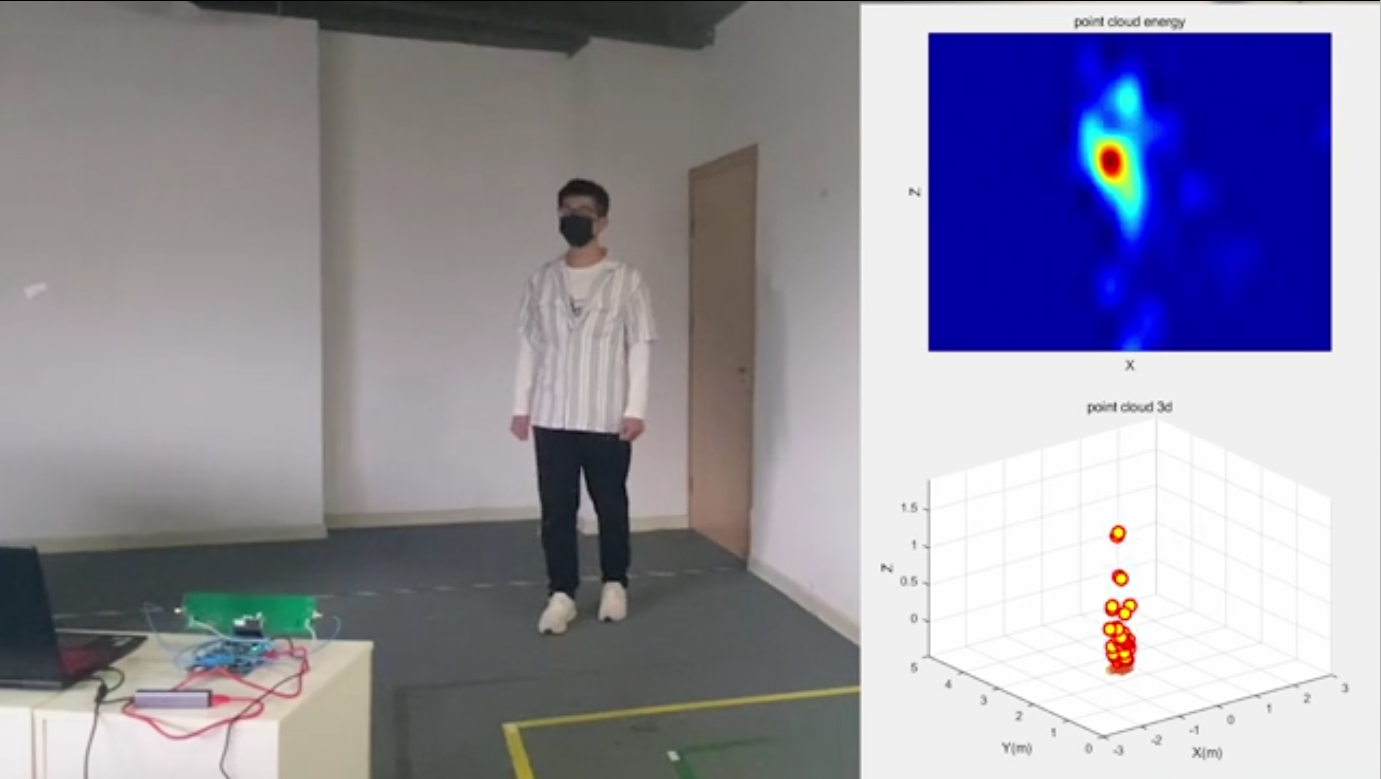 基本要求：天线阵列
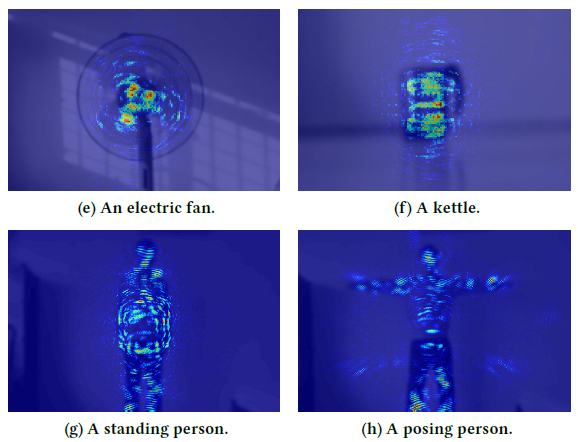 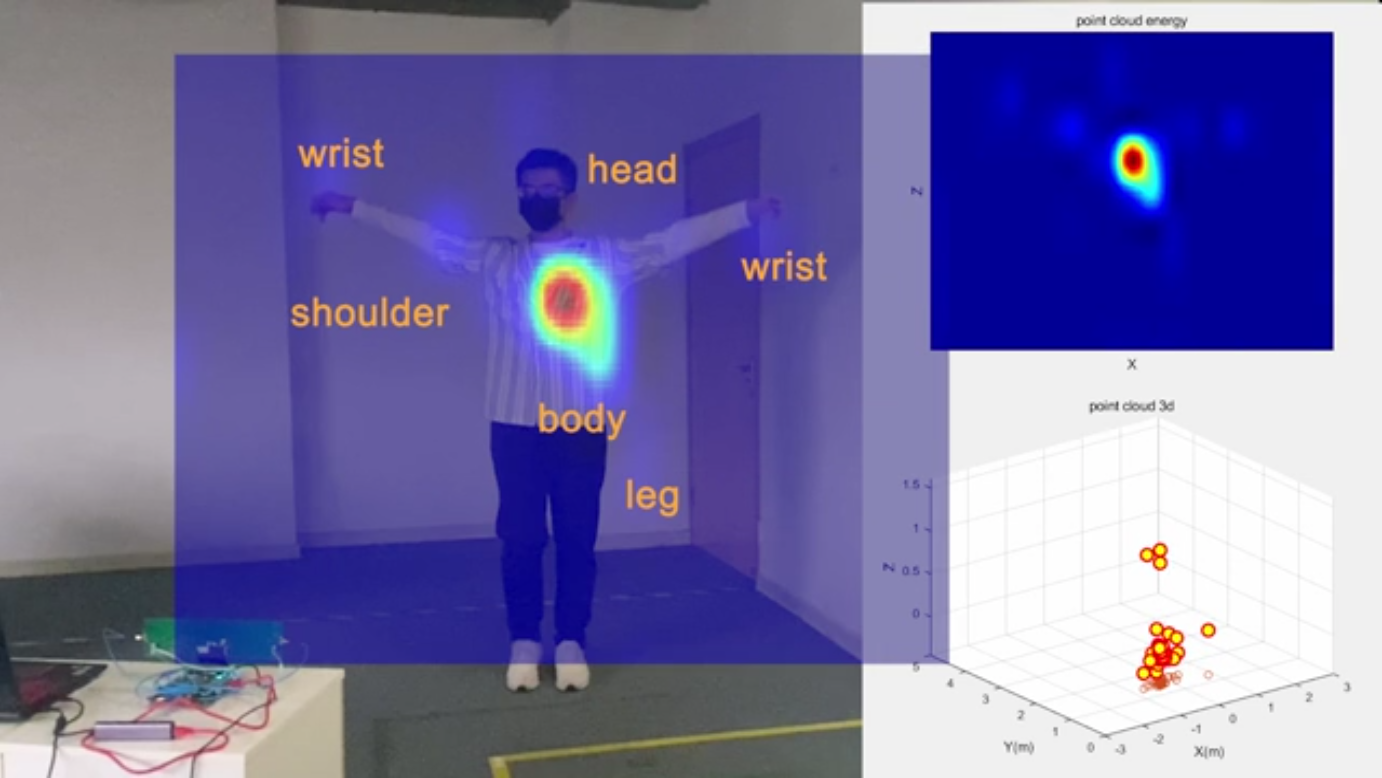 Octopus的image演示
陈哲团队设备演示
08
Vital signs under motion
MoVi-Fi: Motion-robust Vital Signs Waveform Recovery via Deep Interpreted RF Sensing
Deep contrastive learning
nonlinear
Body movements
Vital signs
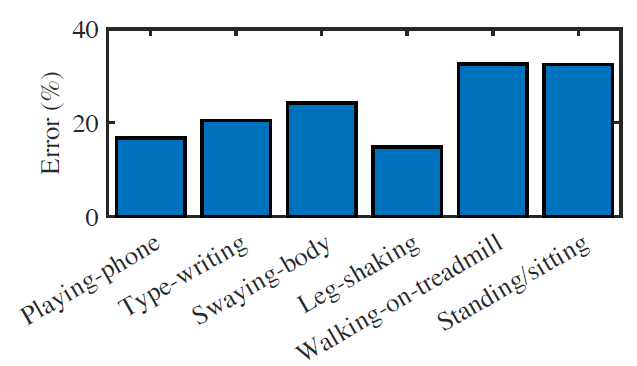 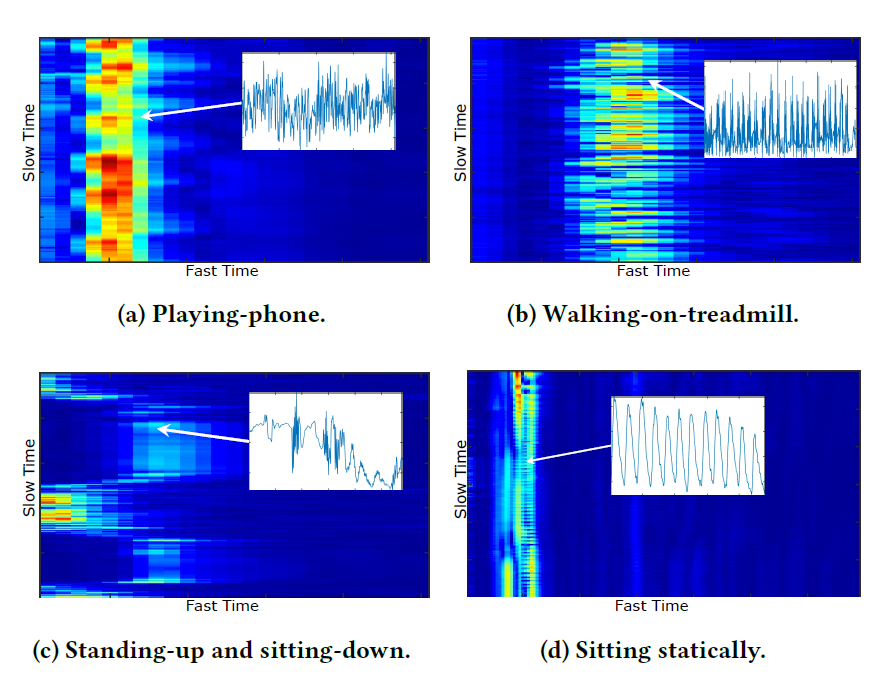 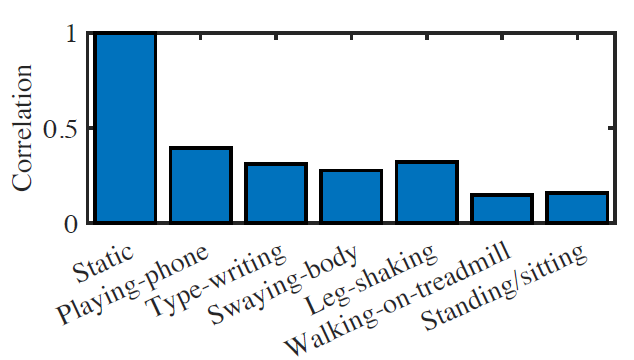 08
Vital signs under motion
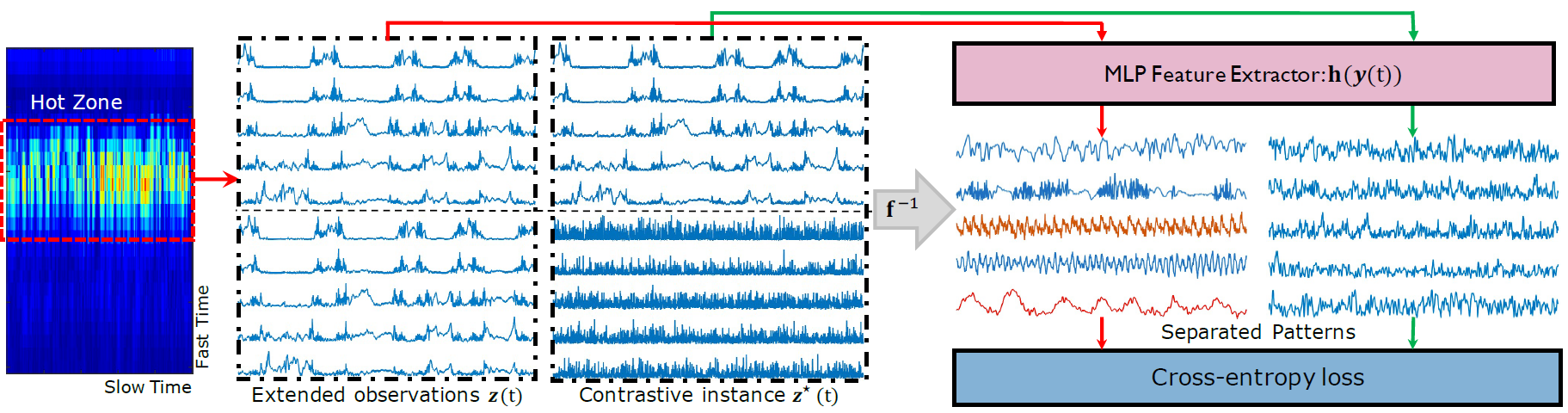 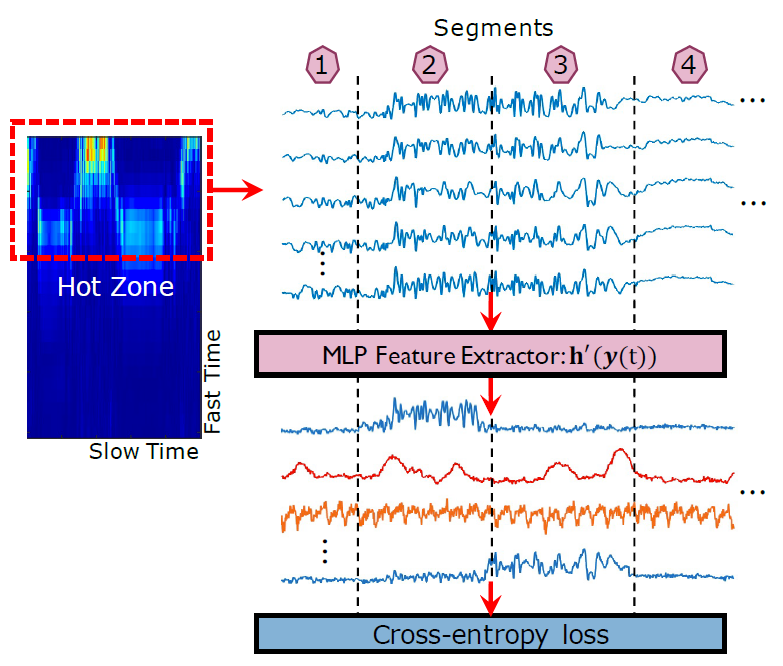 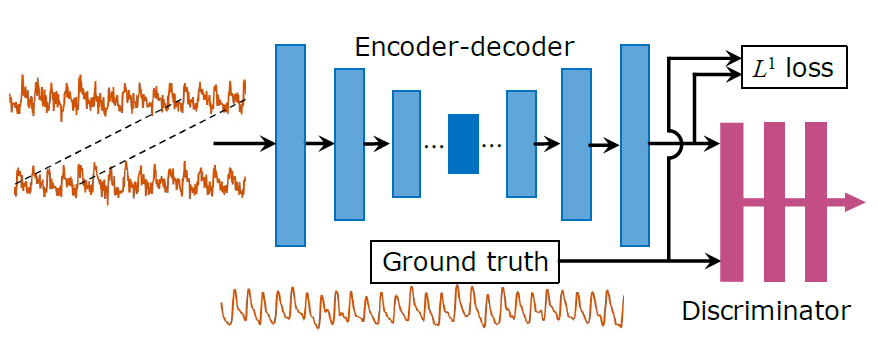 Thanks
11